SÍMBOLOS Y SIGNOS CONVENCIONALES
Profesor: Álvaro Bustamante
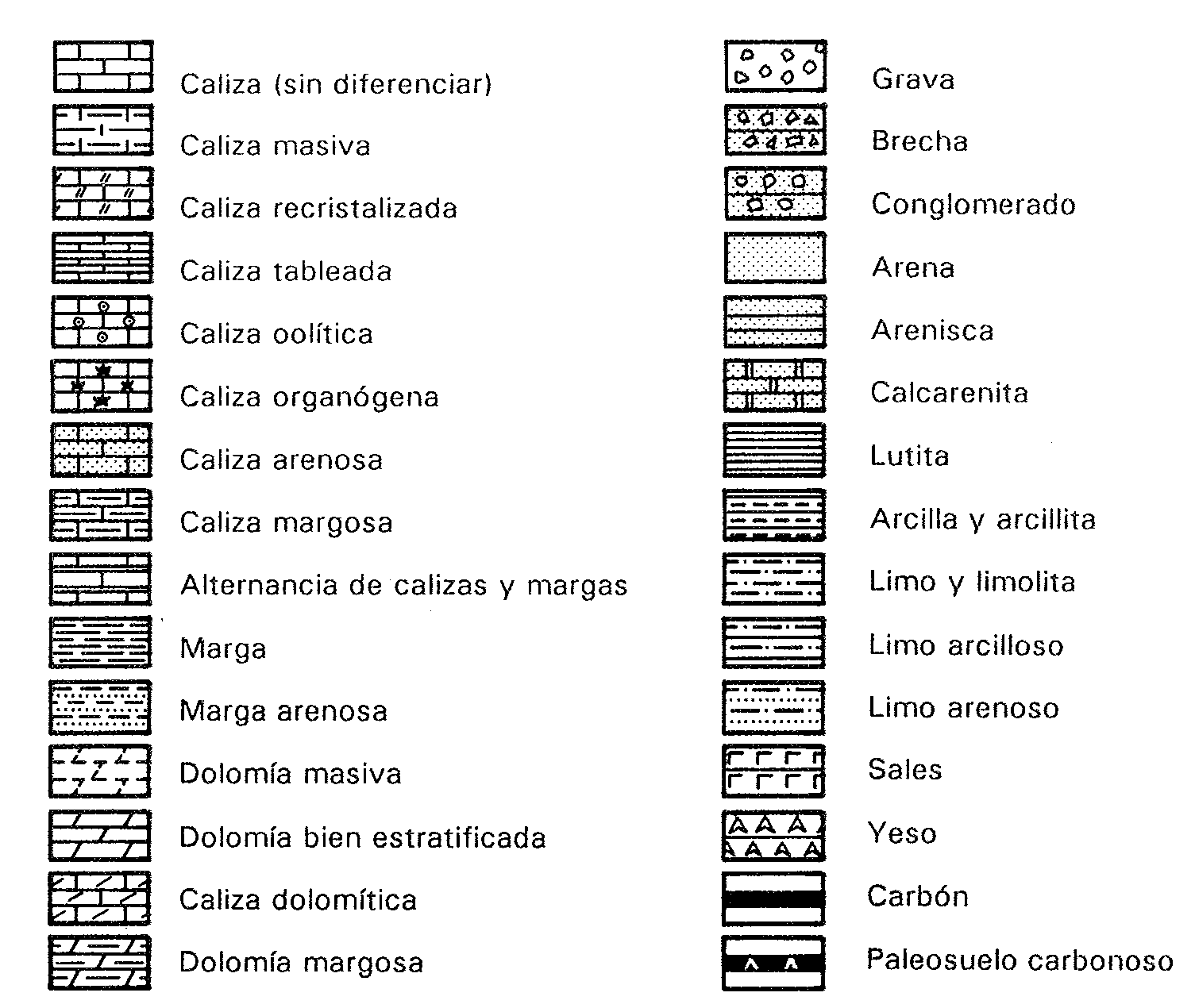 Símbolos litológicos
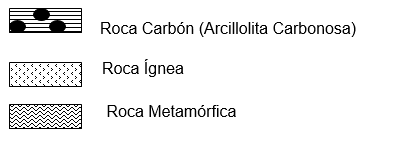 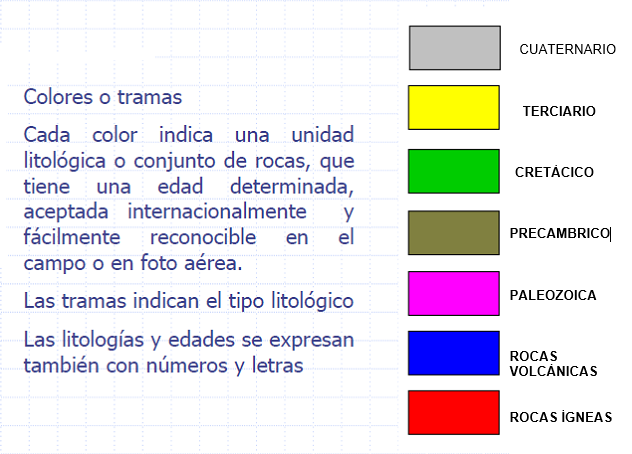 Modelamiento Geológico
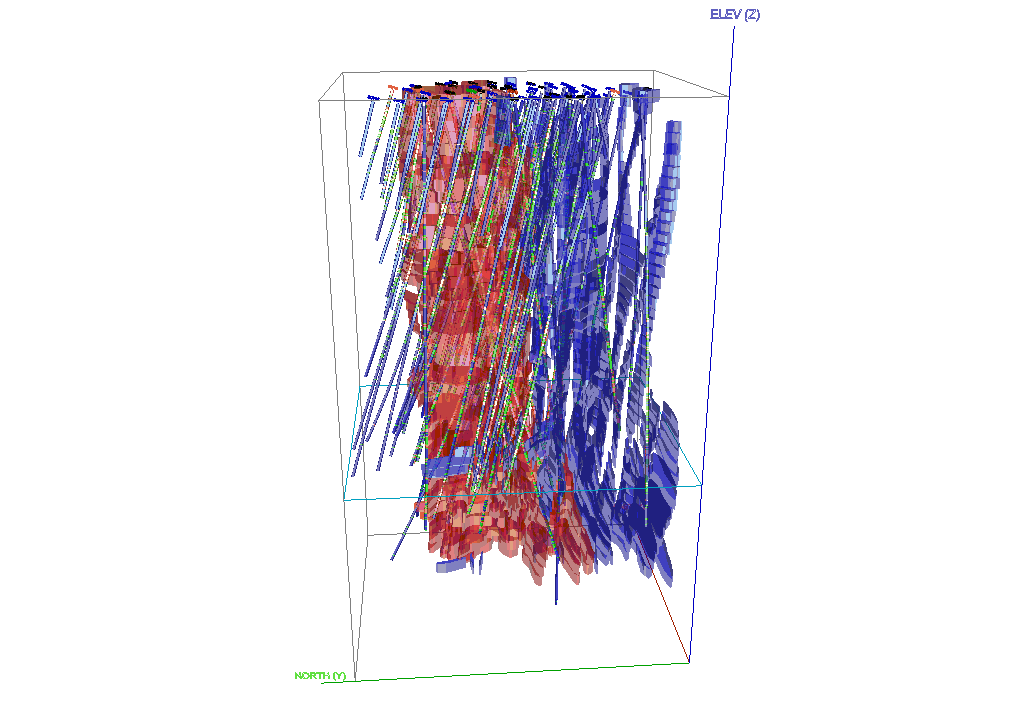